Speaking Up for Every Child
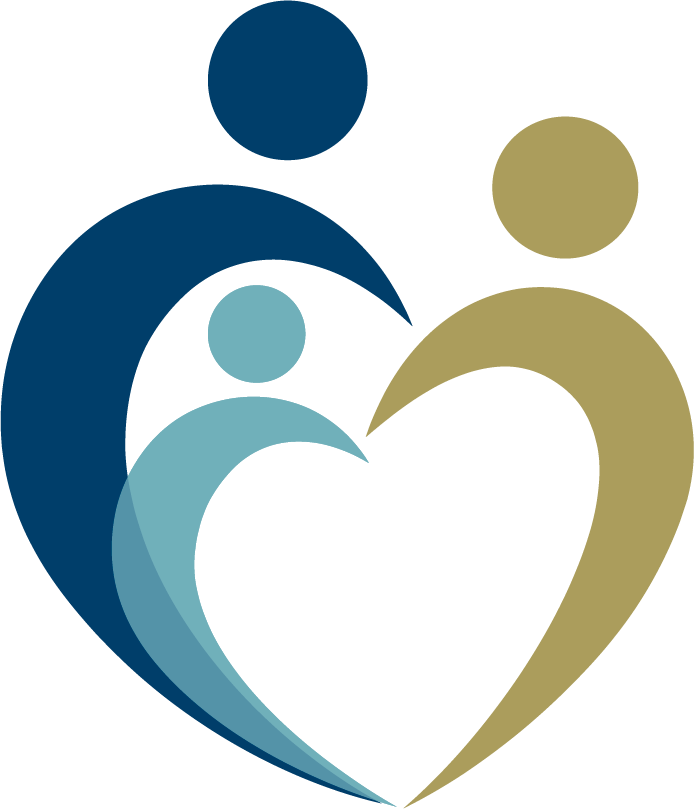 Enhancing Family Engagement Module 4
[Speaker Notes: Welcome to the PaTTAN Family Engagement Module Series! The audience for these modules is educational professionals, families, and community members, including advocates and agency personnel. They may be implemented as professional development, self-advancement, school team activities, or as part of a school improvement plan. Presentation slides, activities, and handouts may be viewed, downloaded, printed and shared.

This Module, Standing Up for Every Child, is the fourth of our six modules designed to inform, inspire, and provide strategies to enhance family-school partnerships. Strong, collaborative relationships among school, home, and community produce increased student success. This has been proven by over 50 years of research. Module 4 delves into advocacy—school, family, and student self-advocacy—and its positive effects on academic achievement.]
The mission of the Pennsylvania Training and Technical Assistance Network (PaTTAN) is to support the efforts and initiatives of the Bureau of Special Education, and to build the capacity of local educational agencies to serve students who receive special education services.
PaTTAN’sMission
[Speaker Notes: This slide shows PaTTAN’s mission to support the efforts and initiatives of the Bureau of Special Education. We strive to build the capacity of those who serve students who receive special education services. 

Authentic family engagement is a cornerstone of successful school-home partnerships. PaTTAN assists in the efforts of educational professionals and families of children with diverse needs to build strong relationships that lead to student achievement.]
Our goal for each child is to ensure Individualized Education Program (IEP) teams begin with the general education setting with the use of Supplementary Aids and Services before considering a more restrictive environment.
PDE’s Commitment to Least Restrictive Environment (LRE)
[Speaker Notes: The PA Department of Education and PaTTAN system is committed to ensuring all stakeholders fully understand the importance of IEP teams’ decisions about how and where the IEP will be implemented. The first consideration should always be the general education classroom.

The IEP team should determine how the student’s IEP could be implemented within the general education classroom, with or without the support of supplementary aids and services, before considering more restrictive environments. Remember, the general education setting includes extracurricular activities and programs to which all students have access.]
Participants will:

Gain knowledge of how to advocate for students and families within your school

Identify strategies to enable families and students to advocate for themselves
Module 4 Goals
[Speaker Notes: Module 4 examines family-school relationships and the empowerment of students and their families. Participants will gain an understanding of how schools can advocate for students and increase their knowledge of how to encourage students and families to advocate for themselves. 

This module focuses on the importance of valuing every student and family, and how this can impact the academic and social goals of each student. When all advocacies conjoin, students can maximize their achievement.

As your school staff work through this module, consider what proactive strategies could be implemented to build the knowledge and understanding of students and their families, so they can self-advocate and become authentic partners in education.]
Family Engagement promotes equitable partnerships among schools, families and communities to actively advance student achievement through shared commitment, decision-making and responsibility.

#PAFamilyEngagement
FamilyEngagement
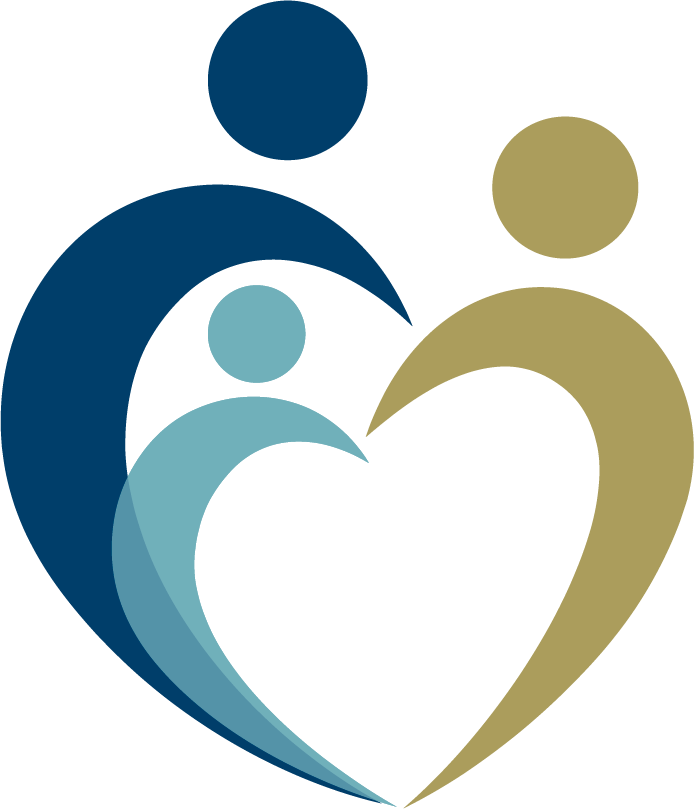 [Speaker Notes: This is the definition of Family Engagement that we, at PaTTAN, use.

Also note that we have a Twitter hashtag, #PAFamilyEngagement. Please ‘like’ us!

The PaTTAN Family Engagement Initiative believes in:
Families and schools working together, because our students are worth it.
And we are: Bringing families, schools, and communities together.]
Regulations and Implications for Practice
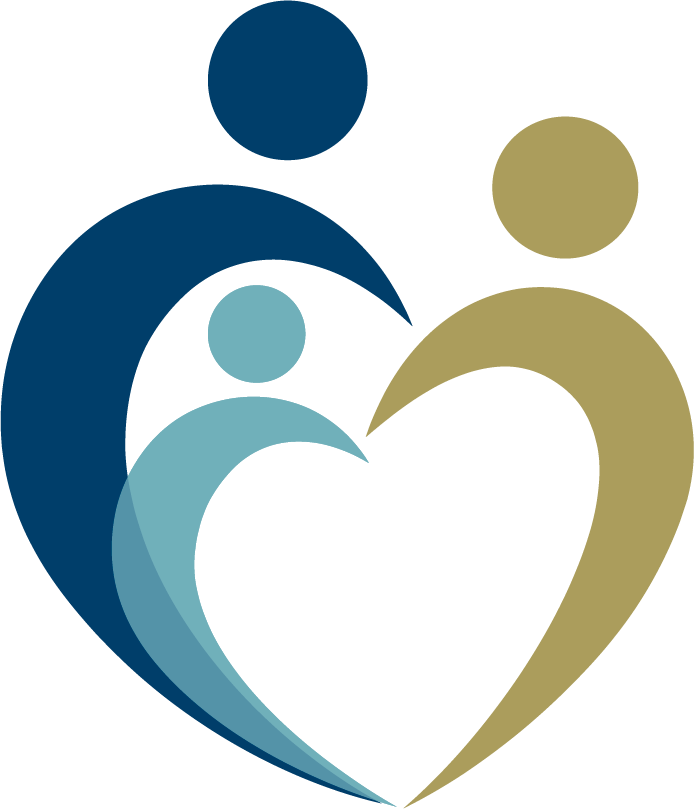 [Speaker Notes: Here is an example of the necessity of family engagement within the law and standards for education.

The Individuals with Disabilities Education Act (IDEA) of 2004, PL 108-446, requires improving results for students with disabilities. IDEA also requires all states to develop a State Performance Plan, which includes 20 indicators that describes how the state will implement the Federal requirements and improve results for students with disabilities. Indicator 8 measures the percentage of parents, with a child receiving special education services, who report that schools facilitated parent involvement as a means of improving services and results for children with disabilities.

The Every Student Succeeds Act (ESSA) is a US law that governs K-12 public education policy. Pennsylvania designed its plan for Annual Meaningful Differentiation through a nationally-recognized stakeholder engagement effort that included educators, parents and families, and policy and community leaders. Pennsylvania’s accountability systems and school progress reporting will provide educators, parents and families, and other stakeholders with clear and meaningful reporting on both school and student group performance, as well as the ability to identify and act on opportunity gaps.
The Danielson Framework (Domain 4 – Professional Responsibilities, Component 4C) focuses on communication with families. In order for teachers to demonstrate competence in this area, proactive, frequent, appropriate, and two-way communication with families is paramount. Additionally, sharing information about instructional programs and student progress, so that the families can engage in their children’s learning processes, is vital. 

Act 82 Principals/Assistant Principals (Domain 4 – Professional and Community Leadership, Component 4A) focuses on maximizing parent and community involvement and outreach. The school leader designs structures and processes, which result in parent and community engagement, support, and ownership for the school.]
ESSA Parent Guide
Share with Your School Community!
[Speaker Notes: This guide, from the US Department of Education helps parents understand the Every Student Succeeds Act (ESSA), which amended the Elementary and Secondary Education Act, a landmark Federal education law. 

This free resource can be found when you click on the picture, or at https://tinyurl.com/essaparentguide]
Core Beliefs of Family Engagement
Mapp, Carver & Lander, 2017
[Speaker Notes: Schools should be exemplars of a welcoming environment. In order to create a welcoming school community, administrators and educators within the school community must embrace several core beliefs of family engagement. First, they must recognize that all families have dreams for their children and want the best for them, even if those dreams may not be what the educators themselves might identify as important. They must also presume competence in each family’s ability to support learning in the home with the right scaffolding. Administrators and educators must also think of families as stakeholders and equal collaborative partners who vitally contribute to their children’s education. 

Additionally, school staff must be willing to take on the onus of cultivating and sustaining relationships between home, school, and community. Administrators play a vital role in establishing a culture of welcoming and mutual respect.]
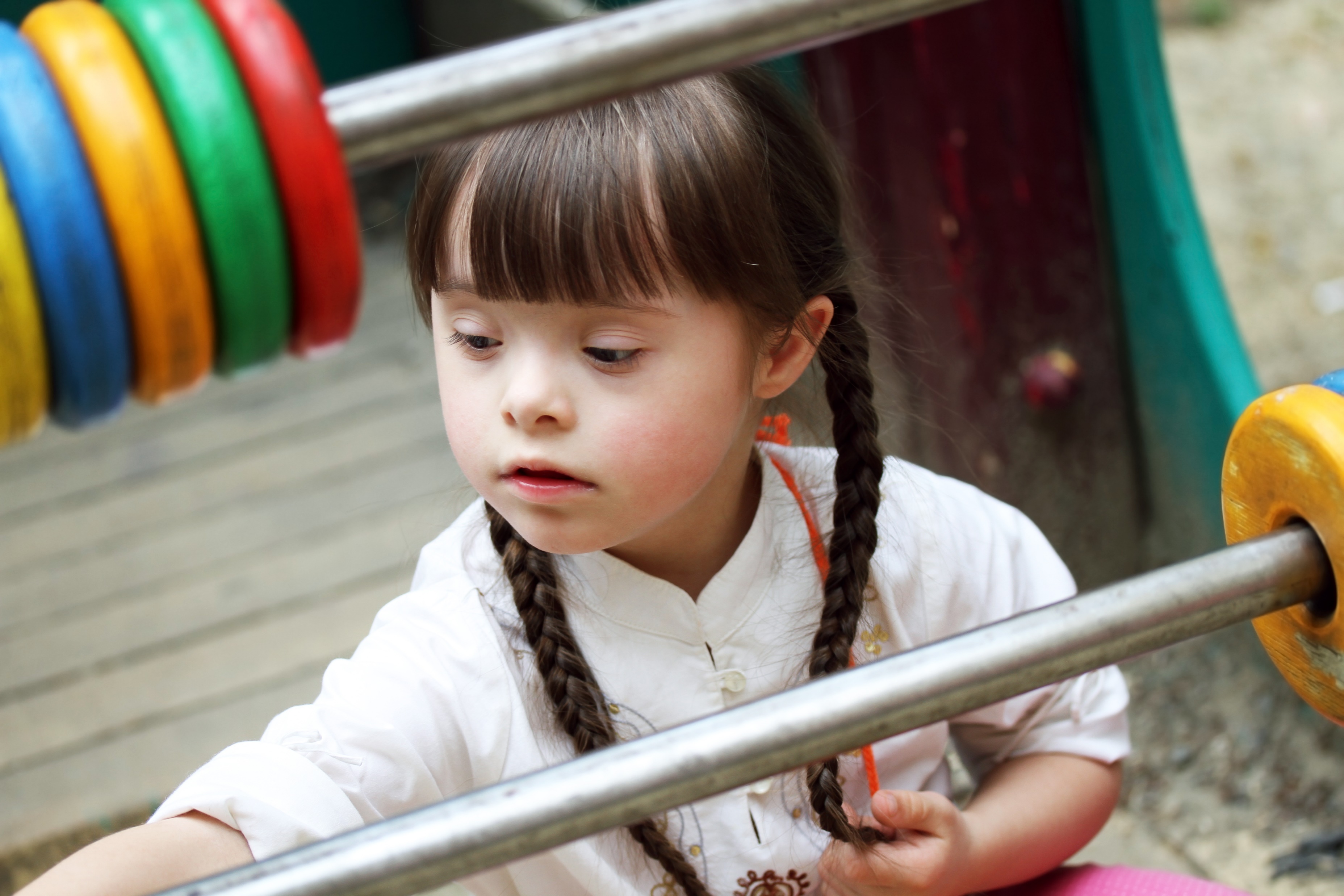 Schools and Families Speaking Up for Every Child
[Speaker Notes: Let’s examine Module 4.]
“There can be no keener revelation of a society’s soul than the way in which it treats its children.”  Nelson Mandela
[Speaker Notes: Take a moment to reflect on this quote. How can you apply it to your school community? Is each and every child valued?

Being a student carries an expectation of learning and progressing academically,  behaviorally, and socially. As educators, we know that in order to be most effective, we need to engage families and community supports to meet these academic, behavioral, and social needs of all students. Let’s examine what we can do to ensure our system is best prepared to meet the needs of all learners.]
Valuing All Children
Teacher Support and Student Achievement
Klem and Connell, 2004
[Speaker Notes: The first step in increasing a school’s ability to speak up for every child is to value, respect, and care for each child. Research by Klem and Connell shows that students who feel valued are more involved in the academic environment, exhibit greater levels of academic success, and achieve more successfully in adult life than students who do not feel cared for by their teachers.

A student-teacher relationship should be one of mutual respect. Teachers must seek to appreciate all students, including those whose backgrounds differ from their own. This can be done by taking the time to learn about and connect with all students.]
Recognize, learn about, and affirm all cultures and backgrounds
Connect what students are learning to their backgrounds
Utilize community resources to increase connections between schools and families
Recognize and support different modes of family involvement
Provide information to support learning at home
Offer interpreters and translate all documents into families’ native languages
Valuing All Families
Henderson, Mapp, Johnson, and Davies, 2007
[Speaker Notes: In order to value and respect our students, we must recognize that each one is unique. There is a saying that “fair is not equal.” In his book, The Red Pyramid, Rick Riordan states, “Fairness does not mean everyone gets the same. Fairness means everyone gets what they need,” indicating that it is detrimental to treat all children the same. We must keep in mind that they come from different backgrounds and from families that are very possibly quite dissimilar to each other.

To truly value our students, we must respect their families. The strategies listed, as suggested by Henderson, et al, reflect ways to convey genuine respect.

To further value all families, it is important to:
gain knowledge regarding their backgrounds, including cultural elements and demographics
engage in contextual teaching by connecting learning to those backgrounds
connect them with community resources
provide information to support learning at home
offer interpreters, as necessary
recognize various modes of family support.

We will further examine strategies in which families may engage in their children’s education in supportive ways.]
Recognizing Influences on School-Family Partnerships
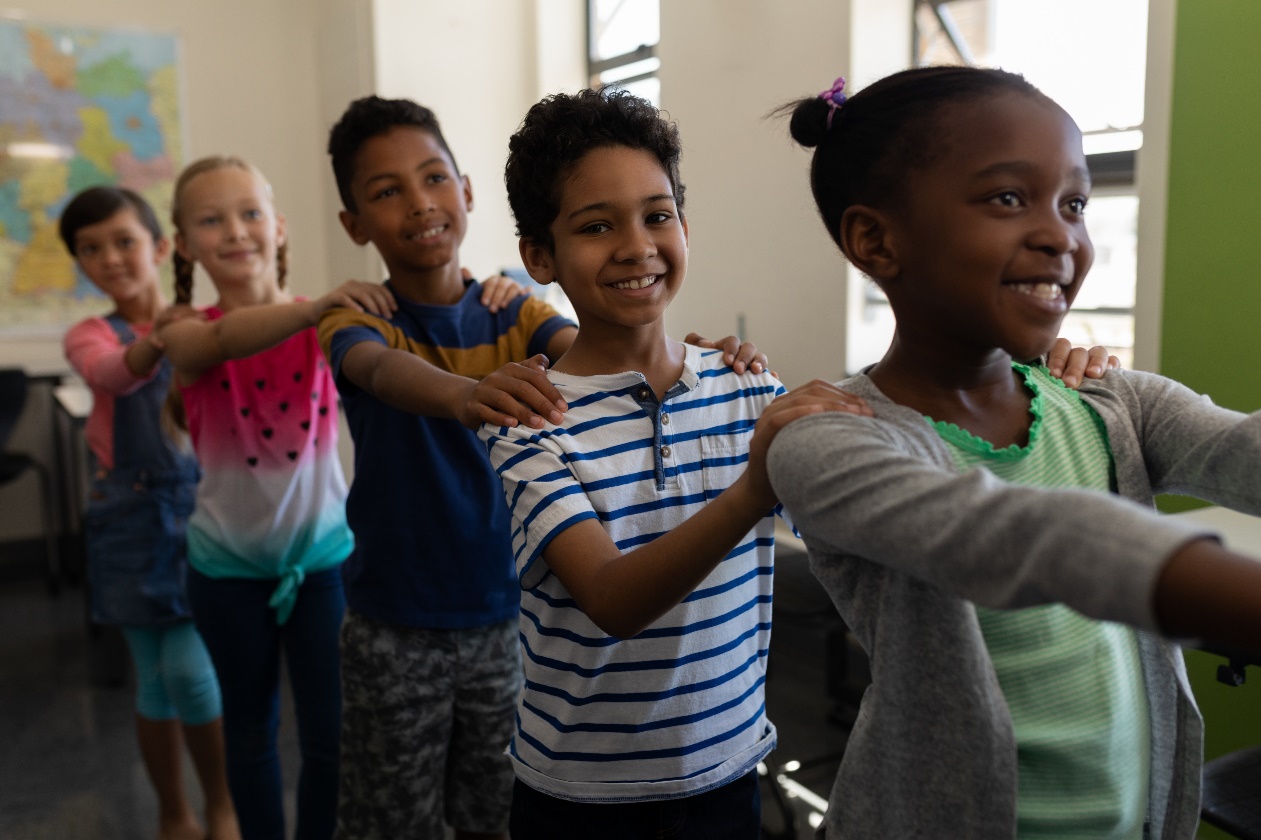 Henderson, Mapp, Johnson, and Davies, 2007
[Speaker Notes: The way to promote each child’s success is to ensure schools and families work together toward this goal. In Beyond the Bake Sale, Henderson, Mapp, Johnson & Davies describe the elements of a “partnership school.”  A partnership school represents the ideal model of a school-family relationship. In a partnership school, relationships are built between staff and students, there is a shared focus on learning, family advocacy is supported, power is shared between families and school personnel, and differences are respected and addressed.

While many of us may agree with the importance of respecting diversity and valuing all families, several factors may challenge our abilities to maximize these efforts. As we encounter family members of different races, cultures, nationalities, languages, ethnicities, sexual orientations, occupations, socio-economic classes, and abilities, we must recognize these differences and be aware that they may influence the development of your family-school partnership. By remaining open to families of all backgrounds, learning what we can about those backgrounds, and recognizing the possibility for differences, we can overcome obstacles to partnership development.]
Activity  4.1
Connections
Connections
Thoughtfully consider:
what you have in common with  your colleagues
the connections you have with the families within your school
how can you build upon these connections to more effectively develop relationships with your stakeholders
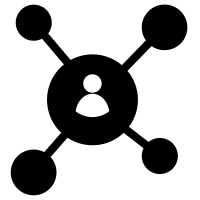 [Speaker Notes: Every teacher, student, and family is marvelously unique and special. However, with thoughtful reflection, we can also identify many, many things we have in common and ways in which we are connected. Take some time to reflect upon what you have in common with your colleagues and the connections that you have with the families within your school. You may find you have more in common than you thought.

Consider: How can you build upon these connections to more effectively develop relationships with your stakeholders?


Activity 4.1 (For Groups) - If you are working with a group, locate the “Activity 4.1: Making Connections” Activity Guide. Follow the directions to complete the activity and de-brief as a group. You might want to take notes on what group members have learned about each other, and ways in which their identified connections can increase self-awareness and lead to the building of empathetic relationships.]
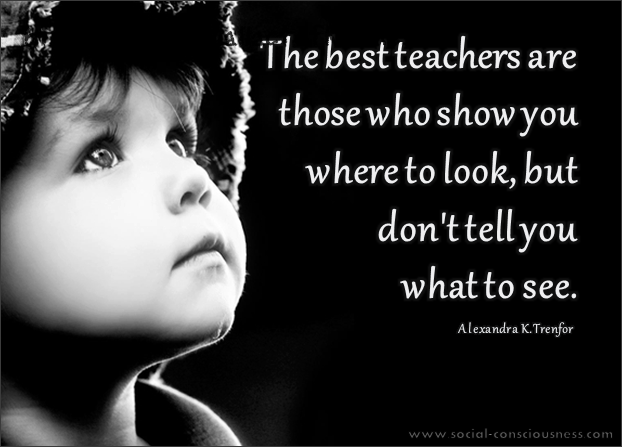 Promoting Advocacy
What is Advocacy?
[Speaker Notes: The terms ‘advocacy’ and ‘advocate’ are used frequently in this presentation. The noun ‘advocacy’ is the act of pleading a cause or support for a cause. For this training, the cause is student success.

‘Advocate’ can be a noun or a verb. An individual who pleads for another, argues a cause, and/or is a supporter is an advocate.  Unfortunately, some individuals have come to associate the term ‘advocate’ with an adversarial connotation. An advocate is not necessarily a legal representative, but another person or group who is interested.

Families sometimes utilize an advocate when supporting their children’s education, though not always a professional, educational advocate. A friend, family member, community member or anyone who provides support to a family or student is an advocate. The role of pleading for, arguing a cause, and simply supporting is being carried out in the truest sense in furthering the goal of the well being of another. Often, if a family enlists an advocate, it is an indication that it is seeking guidance and understanding, or emotional support - something that may be lacking from their child’s school.

An advocate can also be another set of eyes and ears in a meeting, as emotions and a focus to decipher and comprehend educational jargon that is being presented can distract a parent from the information being discussed.]
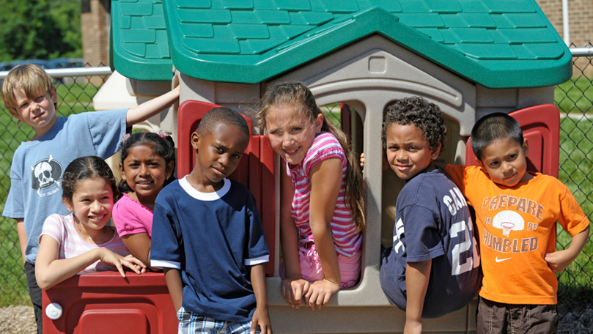 Promoting School Advocacy
Providing rigorous academic preparation
Creating an equitable learning environment for all students
Developing policies and procedures that encourage family members’ engagement in education
What Is School Advocacy?
[Speaker Notes: If to “advocate” is to promote and support the efforts and interests of others, schools are obligated, undoubtedly, to function as advocates for the children they serve. In advocating for their students, schools must provide rigorous academic preparation and proactively create an equitable learning environment, in which all students can access knowledge. 

However, advocating for students is only part of the puzzle. It is equally important that schools develop policies and procedures the encourage family members’ engagement in their children’s education. In other words, schools must advocate for families, in addition to advocating for students.]
Listen to the students and their families
Collaborate as equal partners
Make strength-based decisions 
Identify and resolve issues
Facilitate transitions
Advocating for Students and Families
[Speaker Notes: Students and their families are at the center of any educational system. Successful schools advocate for their students and families by listening to what they say and inquiring about and understanding the family’s makeup, customs, and concerns. These schools include students and families as equal partners in education in various ways, such as providing them with knowledge in ways they understand, sharing drafts of IEPs prior to meetings, including families in school committees, etc. 

Successful schools value every child, recognizing that each and every student has much to contribute and adds to the value of the school. They also teach students how to value themselves and make decisions that are strength-based, rather than those resulting from deficit-based planning. Such schools seek to identify and resolve issues before they escalate into conflicts, by confirming that students and families understand what is being discussed or decided. They also check-in with students and families frequently to determine whether current educational plans are successful and make changes as needed. 

Finally, successful schools advocate for their students by facilitating transitions between grades, schools, and stages of life. They are prepared to provide students and families with the knowledge necessary to ease transitions, possibly linking them to organizations and families that can assist them in this process.]
Reflection and Action to Promote Equitable Practices
Furman, 2012
[Speaker Notes: Another way for schools to advocate for their students and families is to promote equitable practices within the educational system. Equity is a word that is heard frequently in our educational climate, as stakeholders continue the process of examining our communities to eliminate the barriers inherent to our systems. In order to maximize equitable practices, it is important that educational leaders engage in practices of reflection and action within several domains. These domains include the personal, as educational leaders examine their own beliefs and take action based on their own self-knowledge; interpersonal, as they examine and act upon relationships among stakeholders; communal, as they reflect and take action in response to community characteristics; systemic, as educational leaders assess, critique, and work to transform the system; and ecological, as they understand and act upon broader sociopolitical, economic, and environmental contexts.

Note that all of these steps involve reflection and action – careful examination of current practices and determination of action steps to improve those practices.]
Creating Equitable School Systems
[Speaker Notes: Several steps can be taken to promote equitable practices among school teams. Creating a team for the purpose of examining equity issues is the first step, followed by the exploration and selection of instructional delivery that is based on the needs of the local community. Meanwhile, the school must strive to support the social and emotional wellness of all stakeholders, develop effective instructional techniques, communicate with stakeholders, and provide high-quality instructional professional learning. For more information on the process of creating equitable school systems, visit the PDE Equity Hub and view the Creating Equitable School Systems Roadmap.]
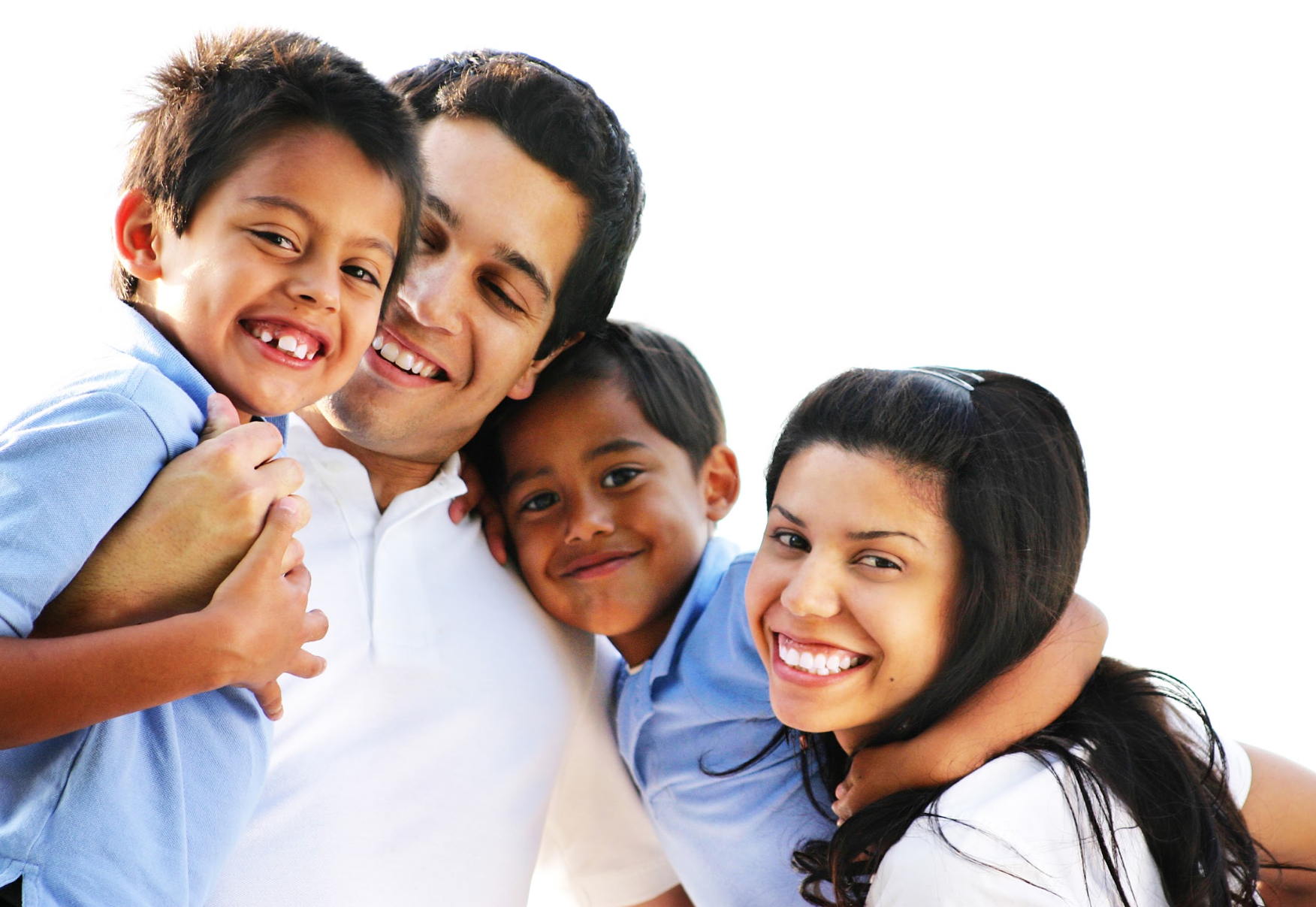 Promoting Family Advocacy
[Speaker Notes: While it is vitally important for schools to advocate for their students, it is equally important that they promote the ability for families to advocate for their own children. This section of the PowerPoint will discuss ways in which schools can promote advocacy for all families.]
Speaking up for their children
Asking for help when needed
Collaborating with educational partners
Participating in decision-making
Understanding their rights in education
Helping their children set goals
What Is Family Advocacy in Education?
[Speaker Notes: Families are the first advocates in children’s lives, as they seek to promote the interests and safety of their children. Families may advocate for their children in a variety of ways, including speaking up for them and asking for help when needed.

In education, this advocacy may look very differently, depending on the families. At times, families may express themselves in ways that seem overly candid or direct, and educators may become defensive or exasperated. However, families who disagree with educational teams or question educational techniques are generally not doing so to be contentious; rather, they are trying to advocate for the best interests of their children in, perhaps, the only way they know how. That is why teaching families to advocate effectively is paramount to successful outcomes for students.

Families can advocate most effectively when participating in healthy, collaborate relationships with their educational partners. But to do so, they must be accepted and valued as educational partners. They should be encouraged to communicate with schools by asking for help or clarification. Additionally, advocacy is promoted when families understand their rights in education, which may require some intervention by LEAs, as these rights are often complex and not easily understood. 

Engaging families in decision-making activities also supports family advocacy and often results in more efficacious school programming, since families provide valuable insight into the strengths and needs of their children. 
Last of all, advocacy is heightened when families discuss hopes and dreams with their children and help children set short- and long-term goals based upon these future hopes.]
Attitudes endorsing families’ strengths and resources
Expansive views of what engagement looks like
Alternative means of input and interaction
Identification of barriers to family advocacy
Determination of solutions by families
Promoting Families Who Advocate
Baker, Wise, Kelley, & Skiba, 2016
[Speaker Notes: Educational agencies can aid the development of equitable practices and school advocacy by promoting families as advocates for their children. In order to effectively encourage family advocacy, schools must embrace attitudes and views that endorse families as educational partners, recognizing the value of their strengths and resources. This may require some out-of-the-box thinking on the part of school leaders, as they expand their definitions of family engagement. 

It is important that schools move away from thinking of family engagement as attendance at school events. Rather, schools must recognize that there are numerous ways that families engage in their children’s education, whether it is by helping their children with homework, asking questions of school staff, sharing stories of adversity and success, or supporting the development of goals and aspirations.

It is equally important that schools provide flexible means of gaining input from family members for the purpose of educational decision-making. Providing multiple means of communication, whether it be written or verbal, or digital or in-person, as well as instituting flexible meeting practices, including holding meetings in the community or online, assures families that schools respect and value their voices as advocates for their children within the school community. 

Families should also be consulted as experts in the identification of barriers to family advocacy, as well as the determination of solutions to address those barriers. Families themselves have the best understanding of what they need to be better equipped to advocate for their children but they may need help and support in expressing those needs. Schools that endorse this process and act upon the needs of their school community will experience better relationships with their families and will more successfully support students’ academic success.]
PerceivedFactors Impacting Family Advocacy
[Speaker Notes: Numerous factors influence whether families actively advocate for their children, including their educational background and socioeconomic status, as well as cultural differences. Other apparent influences include time constraints and feelings of helplessness or inadequacy in their own ability to invoke educational change. 

However, despite these perceptions, all families have the ability to advocate for their children. In order to do so, however, they often require support from their schools, who may identify a number of reasons why such support is impossible. Perceived factors such as a lack of funding or training opportunities, time constraints, poor two-way communication, and stereotyping of students and families may lead schools to limit steps towards engaging families. Statements such as “Our families don’t value education”, “They never read my emails,” or “This is just the way it is around here” are excuses for a lack of engagement but do not, ultimately, solve the problem of limited engagement. Rather than admiring the problem, it is vital that schools come together with family representatives to determine strategies that can overcome these perceived barriers.]
How Schools Increase Family Advocacy
Henderson and Mapp, 2002
[Speaker Notes: Active steps to increasing family advocacy begin with establishing high expectations and valuing school-home partnerships. Schools should establish the expectation that all individuals involved in a child’s education have the ability and expected to contribute to student success. Schools must reflect upon their own perceptions of what family advocacy looks like and recognize that families advocate for their children in multiple ways. Ensuring that families are empowered and supported in this advocacy, through knowledge and opportunities to engage in educational planning, impacts the achievement of all students. 

Additionally, schools may invoke change by working with families and community stakeholders to network and build social capital, while intentionally instituting programs and practices focused on improving student achievement. Schools may also consider the questions: “What does it mean to advocate?” and “How can we welcome family members as advocates for our students?”]
Activity  4.2
Think About It
Think About It
Consider the families within your school and identify their strengths as:
caregivers
communicators
volunteers
learning coaches
decision-making
community members
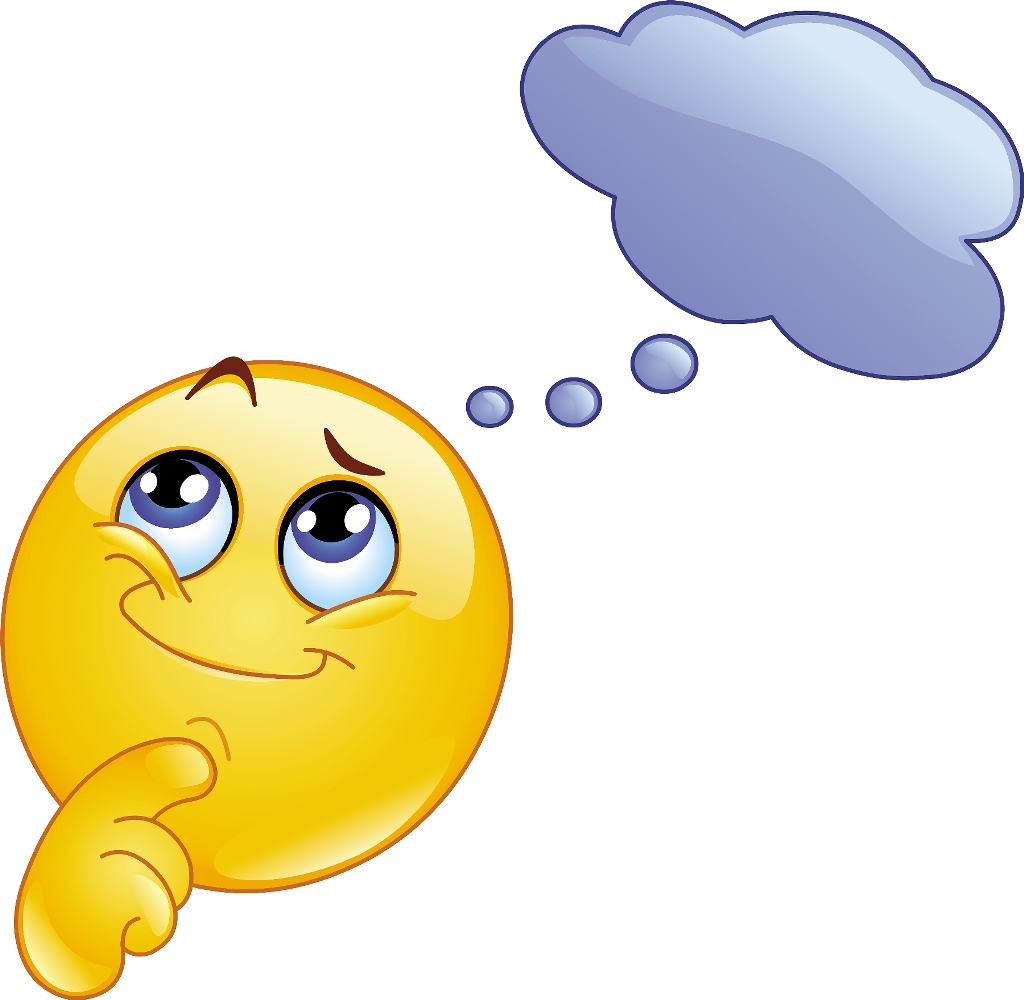 [Speaker Notes: Activity 4.2 (Individuals) One of the core beliefs of family engagement is that every family has strengths and the ability to impact their children’s education. Consider the families within your school – what strengths can you identify?  Think about your families in their many involvement roles: as caregivers, communicators, volunteers, learning coaches, decision-makers, and community members. Think outside the box to identify strengths within each of these categories. 

Activity 4.2 (For Groups) - If you are working with a group, locate the “Activity 4.2: Think About It – Recognizing Strengths” Activity Guide. Follow the directions to complete the activity and de-brief as a group. Compile the responses that each group has made to the various involvement categories. Consider using these in future activities or sharing them with the group to highlight all of the positive ways the families of your students impact their learning.]
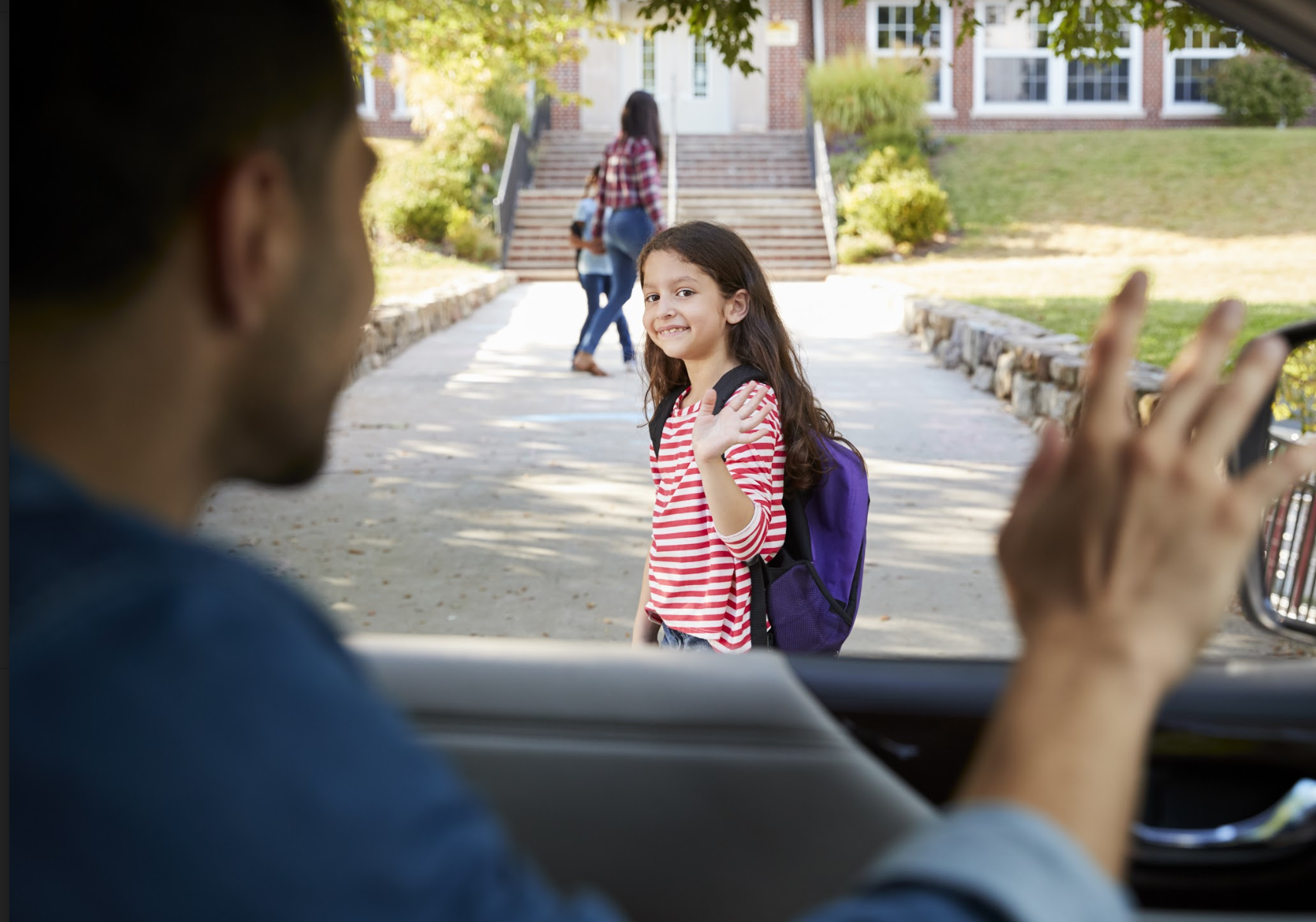 Promoting StudentSelf- Advocacy
[Speaker Notes: It is the role of the school to encourage not only the advocacy of their families, but their students as well. Self-advocacy is a lifelong skill that benefits students, even after they leave our care. This section will share ways in which school can promote student self-advocacy.]
“…learning how to speak up for yourself, making your own decisions about your own life.”
Self-Advocacy:A Definition
Wrightslaw, updated 2020
[Speaker Notes: According to Wrightslaw, self-advocacy is “learning how to speak up for yourself, making your own decisions about your own life.”  Wrightslaw continues with: [Self-advocacy is] “learning how to get information so that you can understand things that are of interest to you, finding out who will support you in your journey, knowing your rights and responsibilities, problem solving, listening and learning, reaching out to others when you need help and friendship, and learning about self-determination.”

Students need to be given opportunities to develop self-advocacy. Many times, it involves explicit instruction and awareness with the student and the school. School staff need to plan and consciously implement measures and steps so that students are able to learn to self–advocate. It takes organized discussions to expand a student’s understanding of self-advocacy and to design opportunities to practice and become comfortable and knowledgeable with effective means to self-advocate. They also need to inform their school personnel so that attempts at self-advocacy are celebrated, recognized, and positively responded to as students make mistakes, adjustments, and achievements in their quest for self advocacy. The trial and error of the student and the response from school personnel to encourage growth and development is an important collaboration.

Why is self advocacy important? So that students have the knowledge needed to succeed and are given the chance to participate in decisions that are being made about their life.

To learn more, visit https://www.wrightslaw.com/info/self.advocacy.htm.]
NOW and every day after!
Self-Advocacy:When should schools promote it?
[Speaker Notes: Encourage and enable students to self-advocate from an early age. Self-advocacy is not something that waits until transition age. In age appropriate ways, and with focused attention, equip and practice with students, even from the youngest years, so that they can understand their situation, be able to describe themselves and their needs, and start to learn how they can have a voice in what is happening around them. All individuals, but especially students with special education needs, need this skill to lead fulfilling, independent lives.]
Self-Advocacy:Steps
[Speaker Notes: Encourage students to continue to grow in their self-advocacy. Have students:
set small but achievable short-term goals, e.g., “This year I will introduce myself and explain my accommodations to one teacher. Next year, I will introduce myself to all my core teachers.” Then continue to grow and expand on those goals and experiences.

practice their self-advocacy thoughts and comments by themselves. Then give them chances to get feedback, edit, and review, their efforts. Finally, enable them to use their self-advocacy skills in real situations, e.g., write out your likes/dislikes. Record yourself. Share your list with someone you trust for edits. Talk to someone new.

decide what new skills and experiences they want to have and outline how to achieve them. Enable a discussion for the student to consider and choose the people they want to have help them or that could be resources of information to them. Students can create a team, see the necessary steps, and then start to practice and implement them to reach the goal, e.g., “I want to order my own meal at a fast-food restaurant. I need to arrange transportation, know how to communicate my order to the cashier, bring money with me, and be sure I receive the correct change and food. Who can help me get this done so I can try it soon?  How do I find the menu, the cost, and count my money?”

create a team that can consist of friends, family members, school personnel, and community acquaintances. It is their team, and they have the right to invite who they want to help them reach their goals and have their voice heard. Being a strong self-advocate is a process of practice, trial and error, and opportunities. Schools can be a crucial part supporting and prioritizing that process with students.]
Their definition of themselves
Their strengths and needs, likes and dislikes, interests and goals
Their abilities, and how their differences affect them and others
Things that make it easier or harder for them in a situation
Supports and resources at school, home, and in the community
Teach Students to Identify and Convey
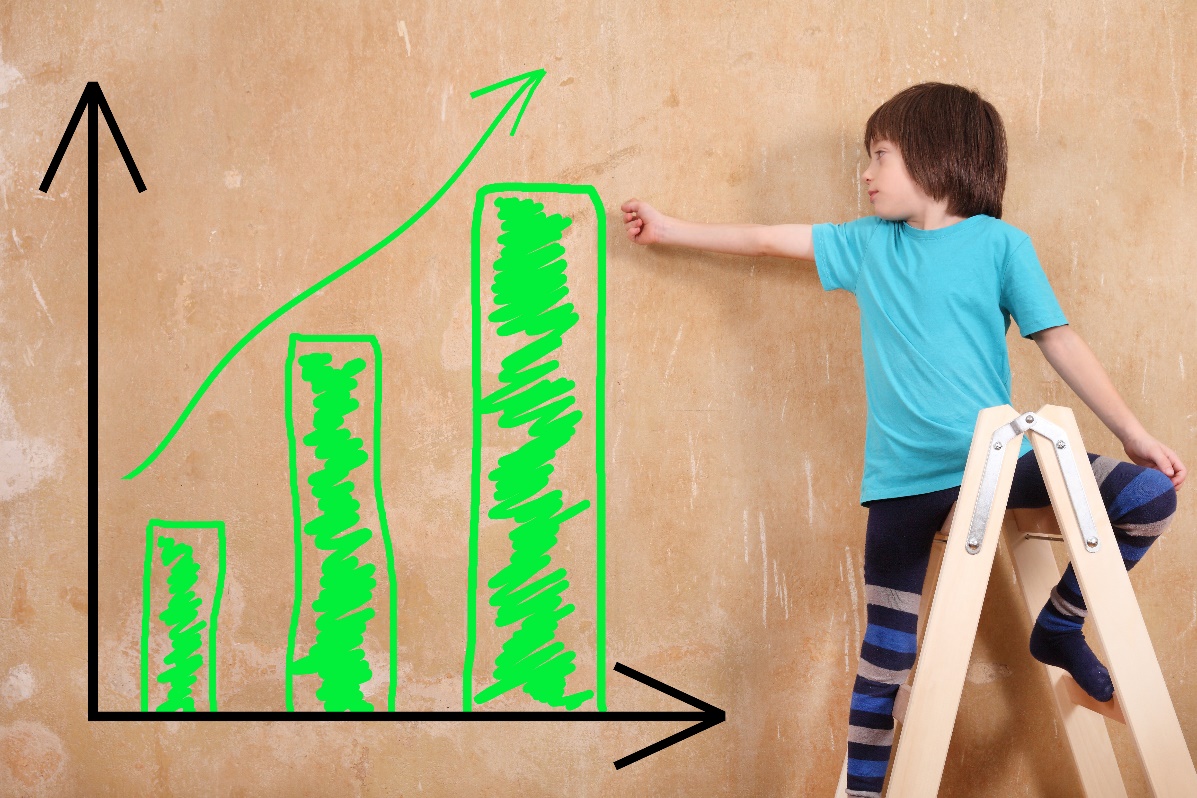 [Speaker Notes: Here are some additional strategies to help support student self-advocacy:

Encourage and give opportunities for the students to think about and express key components of themselves.
Provide occasions for self-reflection from an early age.
Help students identify and convey their strengths and needs, as well as their likes, dislikes, interests, and goals.
Scaffold experiences in which students reflect upon and explain what factors impact whether situations are easier or more difficult. 
Allow them to define themselves and their abilities, and empower them to seek support within their school, home, and community as they learn and grow, in order to promote self-advocacy and independence.]
“So many of our dreams at first seem impossible, then they seem improbable, and then, when we summon the will, they soon become inevitable.” 
				Christopher Reeve
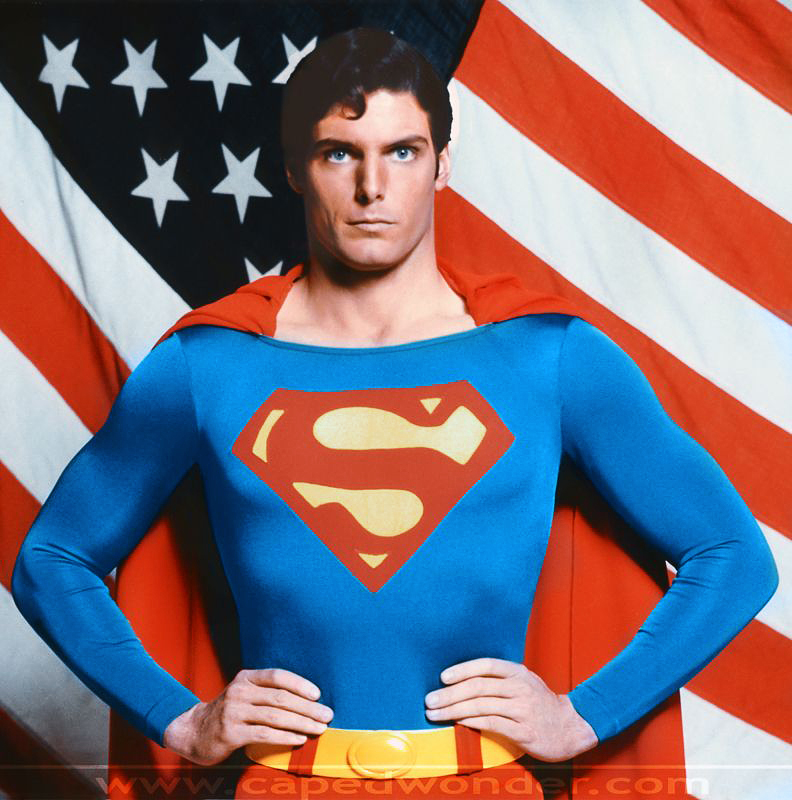 Dreams
This Photo by Unknown Author is licensed under CC BY-NC-ND
[Speaker Notes: Students have the right and the responsibility to write their own story. It is the school’s partnership in that journey to support, aid, and encourage the usage, growth, and practice of those rights and responsibilities. As many starts and stops as it takes, continue to pursue the efforts to have students write, erase, edit, and enlarge their experiences, skills, team, and voice in all that they do!  Their expertise in self-advocacy goes with them for the rest of their lives.

When IEPs, grades, tests, and papers are finished, the ability to speak, dream, and achieve – in essence, to self-advocate for themselves – is never finished. They are just beginning to write their own story.

Read this quote from Christopher Reeve. Allow and support students’ dreams to become inevitable.]
Baker, T. L., Wise, J., Kelley, G., & Skiba, R. J. (2016). Identifying barriers: Creating solutions to improve family engagement. School Community Journal, 26(2). Retrieved from http://www.adi.org/journal/2016fw/BakerEtAlFall2016.pdf​
BrainyQuote. (n.d.) Christopher Reeve. Retrieved from https://www.brainyquote.com/quotes/christopher_reeve_125724
Furman, G. (2012). Social justice leadership as praxis: Developing​ capacities through preparation programs. Educational Administration Quarterly, 48(2) 191-229.​
Henderson, A., Mapp, K., Johnson, V., & Davies, D. (2007). Beyond the bake sale: The essential guide to family-school partnerships. New York: New Press. 
Klem, A., & Connell, J., (2004). Relationships Matter: Linking Teacher Support to Student Engagement and Achievement. Journal of School Health, 74(7), 262-273.
Mapp, K. L., Carver, I., & Lander, J. (2017). Powerful partnerships: a teachers guide to engaging families for student success. New York, NY: Scholastic. 
Parallelus. (n.d.). National Network of Partnership Schools: Johns Hopkins University School of Education. Retrieved from https://www.partnershipschools.org 
Riordan, R., & Griffin, M. (2018). Kane Chronicles, The, Book One The Red Pyramid (The Kane Chronicles, Book One) (The Kane Chronicles, 1) (New Cover ed., Vol. 1). Disney-Hyperion.
Wrightslaw. (n.d.). Self-Advocacy. Retrieved from https://www.wrightslaw.com/info/self.advocacy.htm
References
PaTTAN – EastKimberly Jenkinskjenkins@pattan.net1-800-441-3215PaTTAN – HarrisburgErin Campionecampion@pattan.net1-800-360-7282PaTTAN – PittsburghJennifer Geibeljgeibel@pattan.net1-800-446-5607